Давайте-познайомимся!
Безсонова Ольга Костянтинівна
завідувач ДНЗ № 67 «Сонячний»
Краматорської міської ради
Асоціативна карта
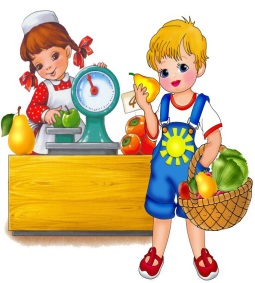 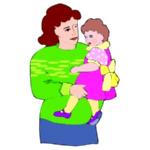 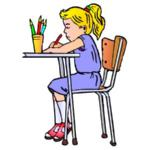 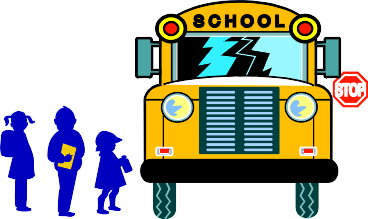 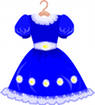 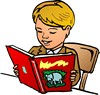 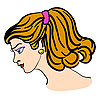 Хто я, якщо…
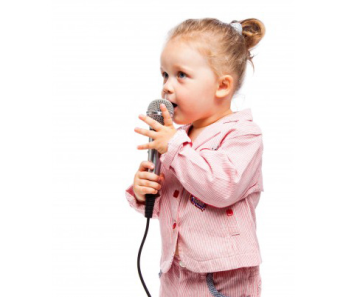 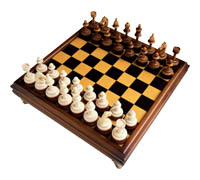 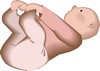 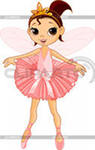 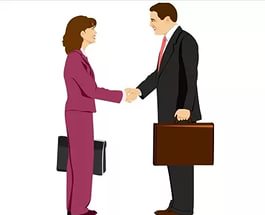 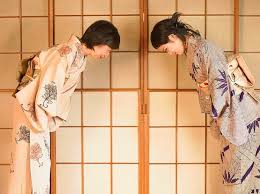 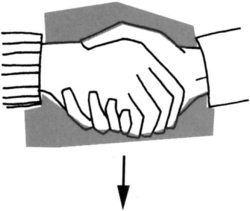 Що допомагає познайомитись
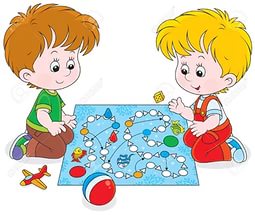 Озвуч ситуації
У яких ситуаціях можливі ці жести?
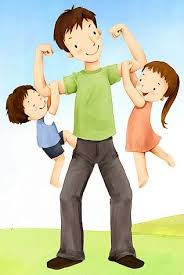 слова
жести
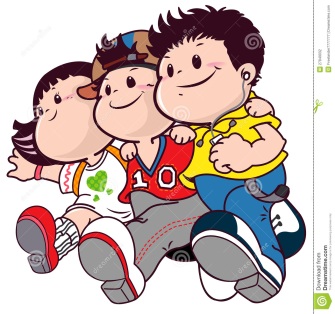 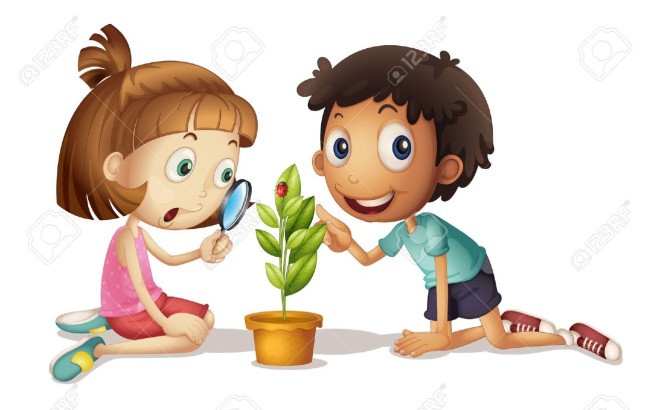 настрій
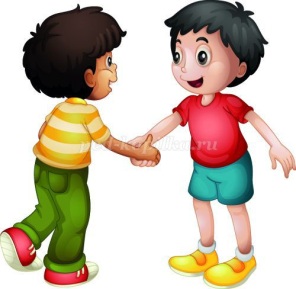 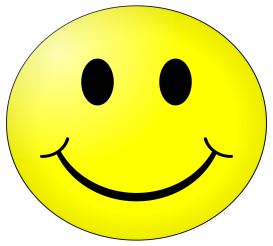 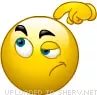 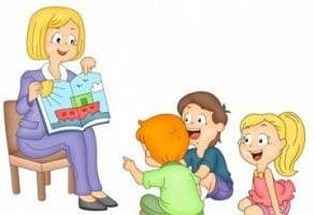 Який настрій найліпший для знайомства?
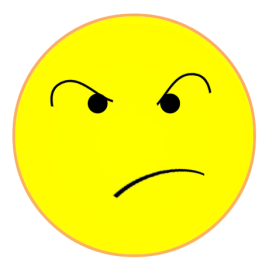 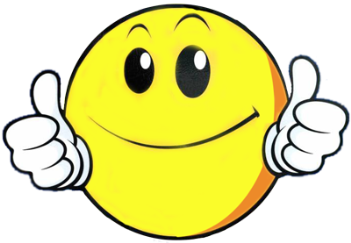 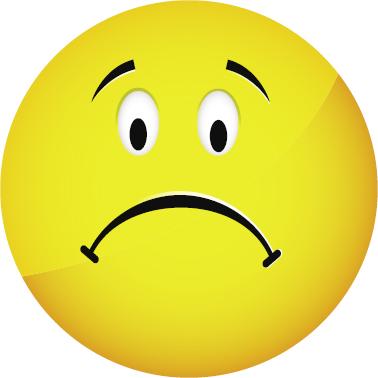 Ситуації знайомства бувають різними
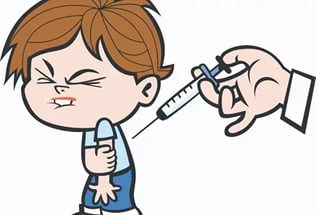 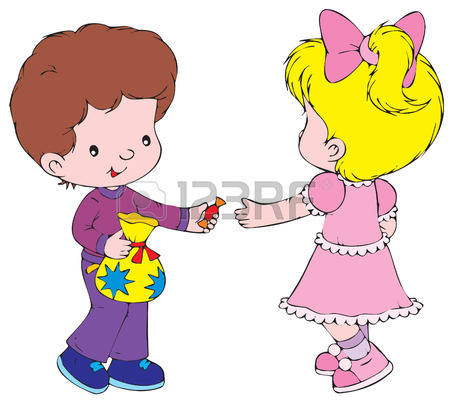 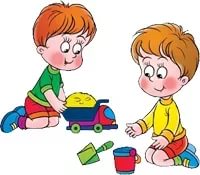 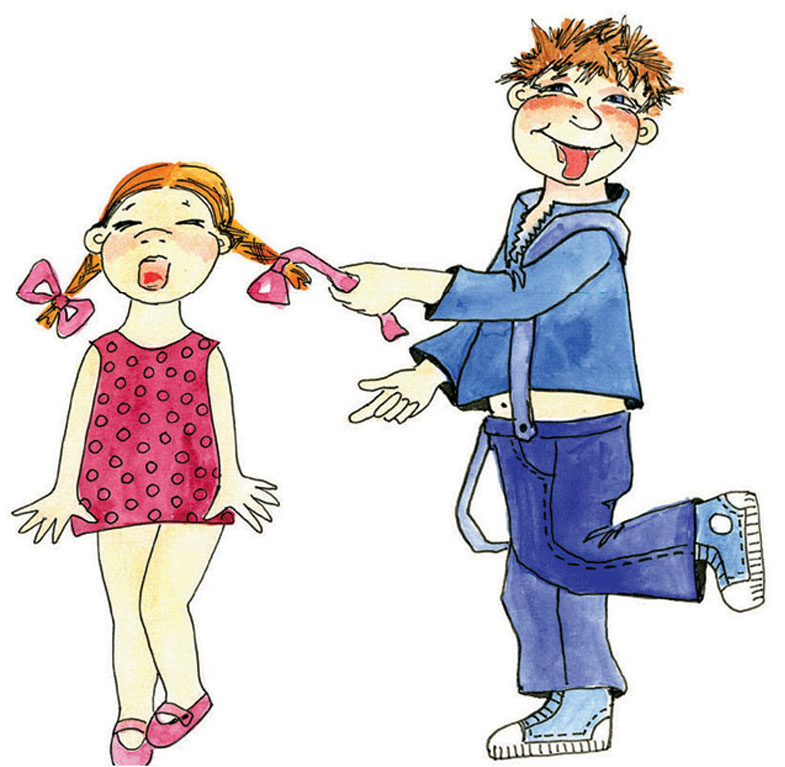 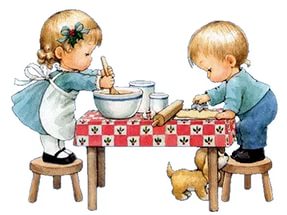 Де можна познайомитись?
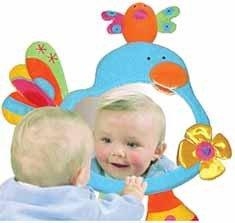 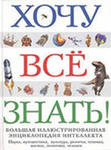 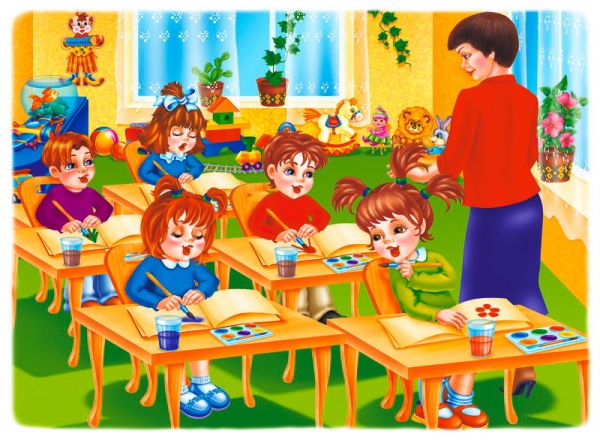 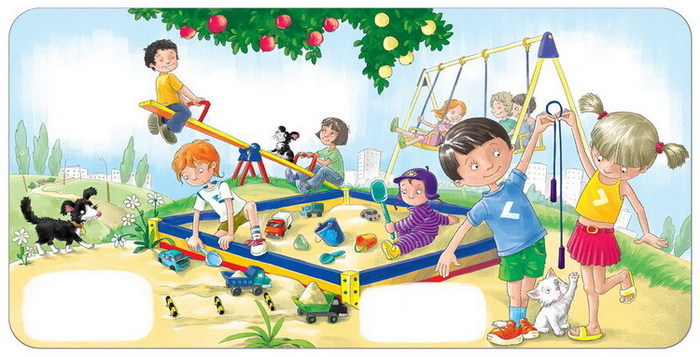 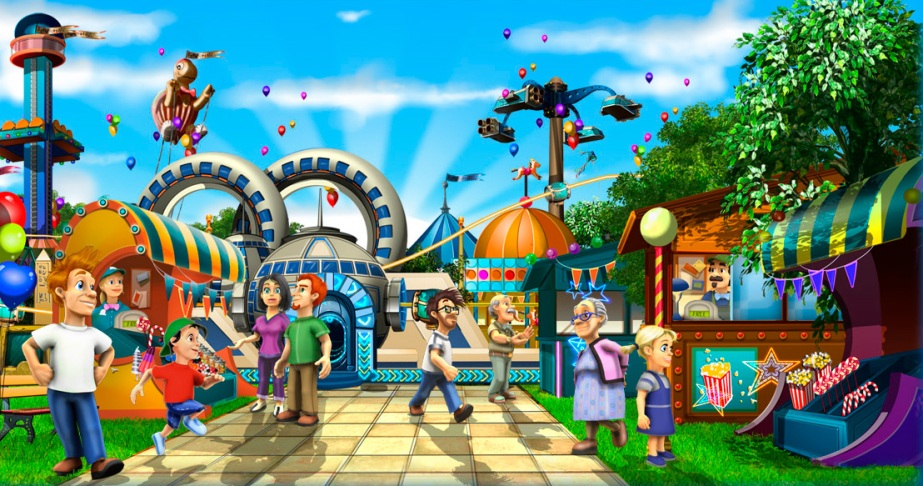 Звертаюсь до людей по імені
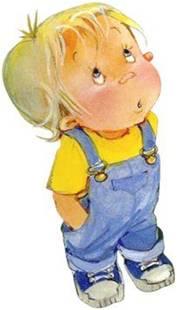 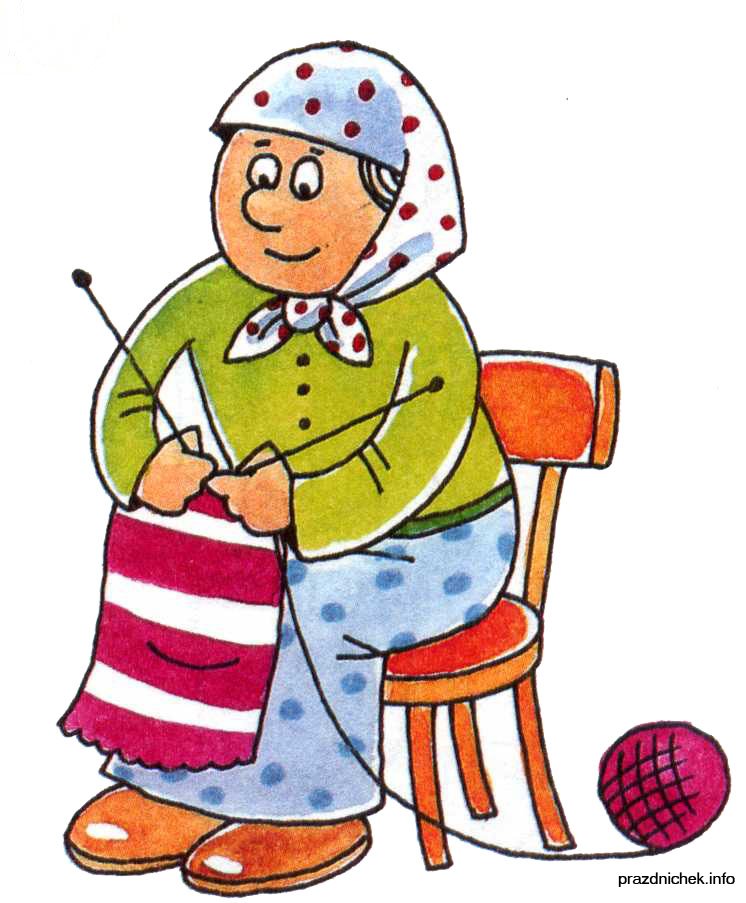 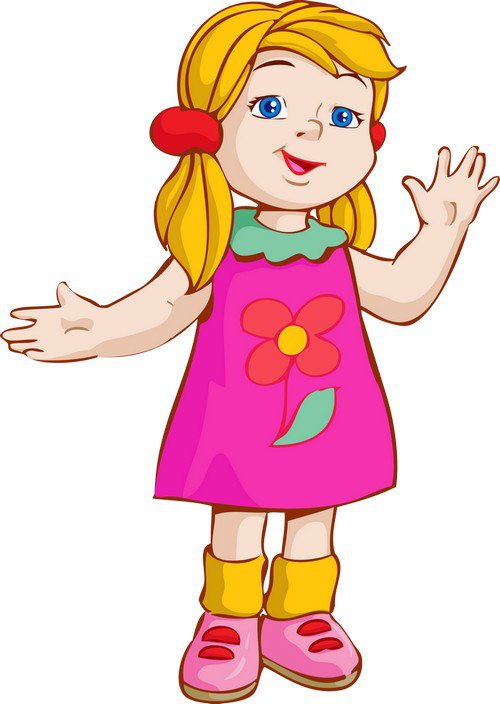 Дію не сам, а разом
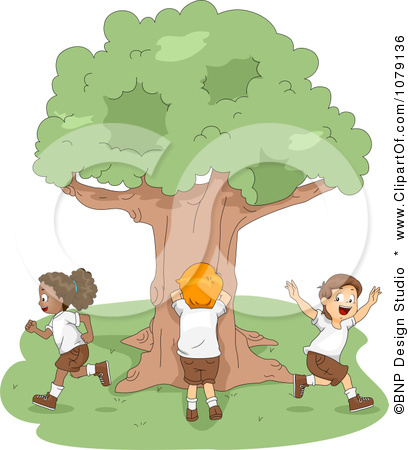 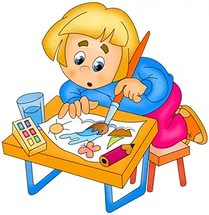 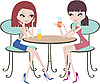 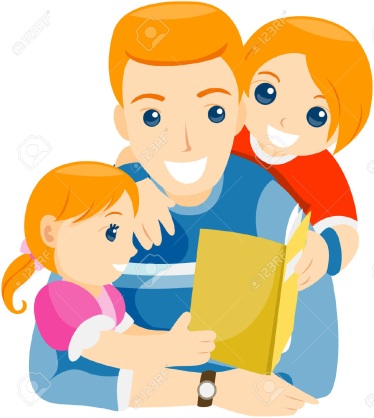 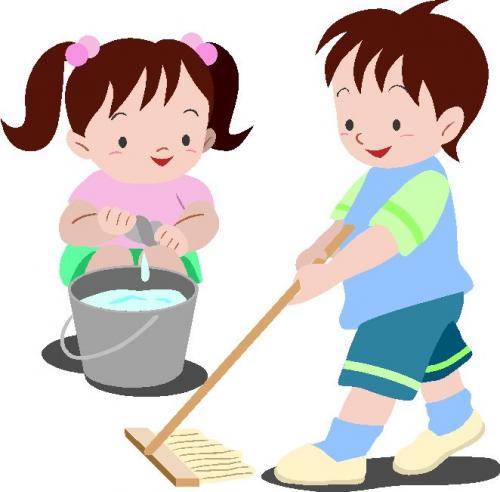 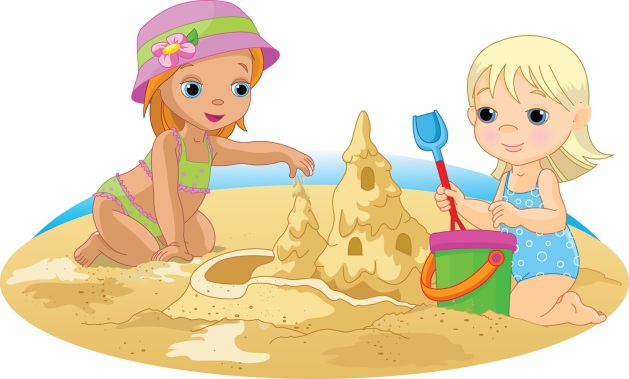 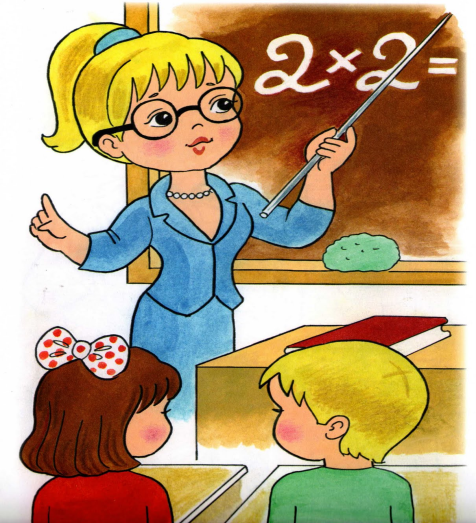 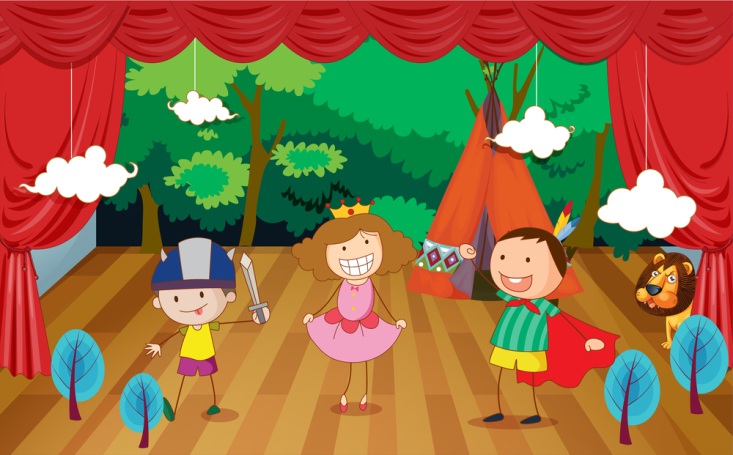 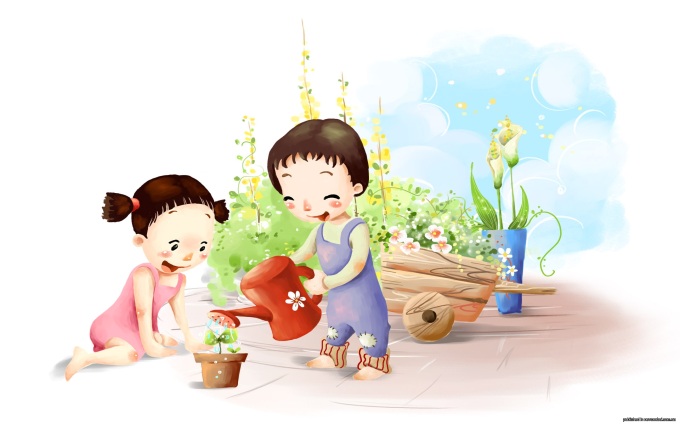 Тепер я буду робити так…
Звертатись до людей по імені
Знайомитись з гарним настроєм
Питати у дорослих про те,що не знаю
Посміхатися людям під час знайомства
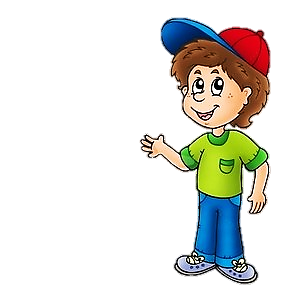 Читати книжки разом
Намагатися робити справи разом